Что нужно для того, чтобы вас оформили на диспансерный учет для динамического наблюдения
Предоставить один из трех документов:
(украсить каждый блок значками)
заключение врача ПМСП
консультативное заключение профильного специалиста
выписку из медицинской карты
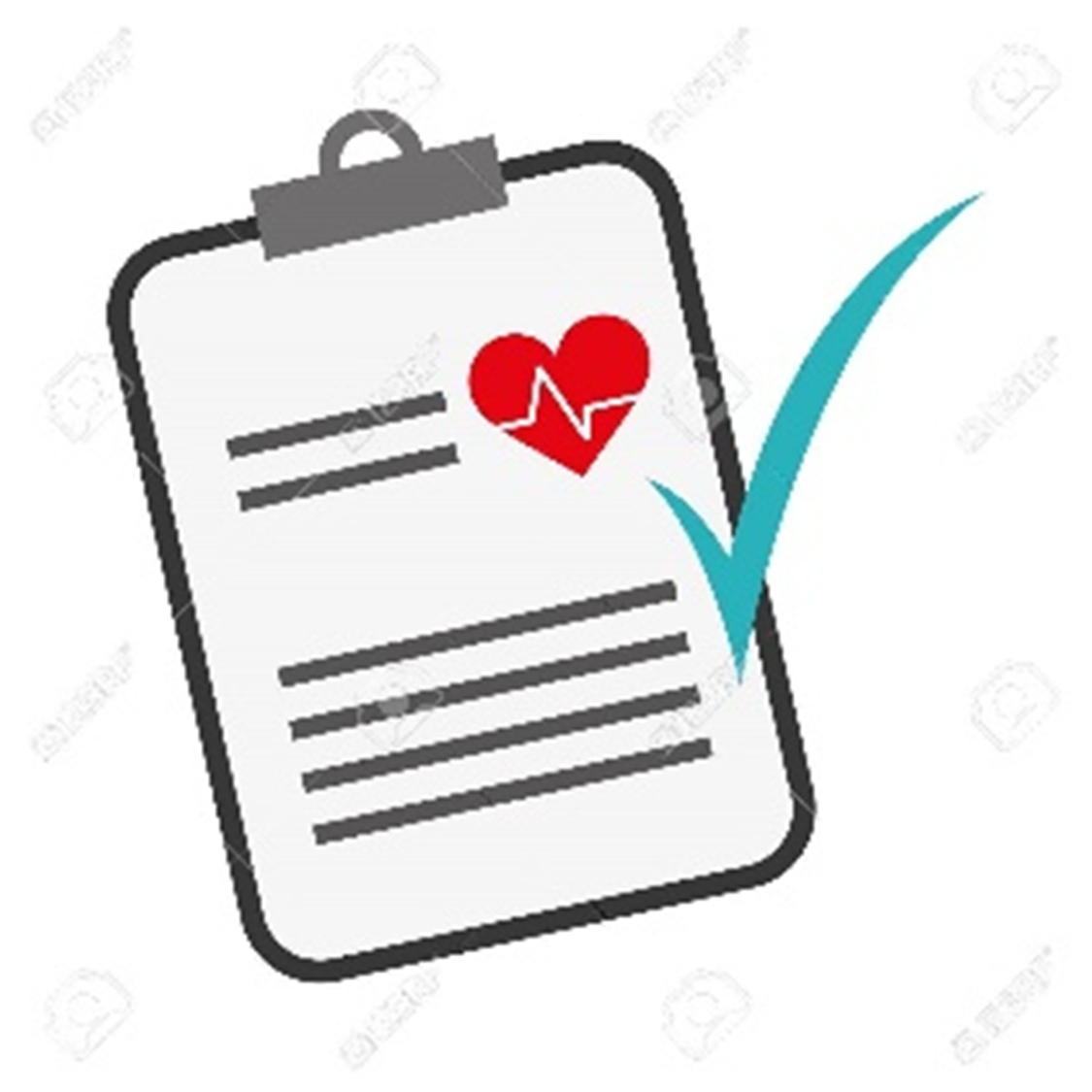 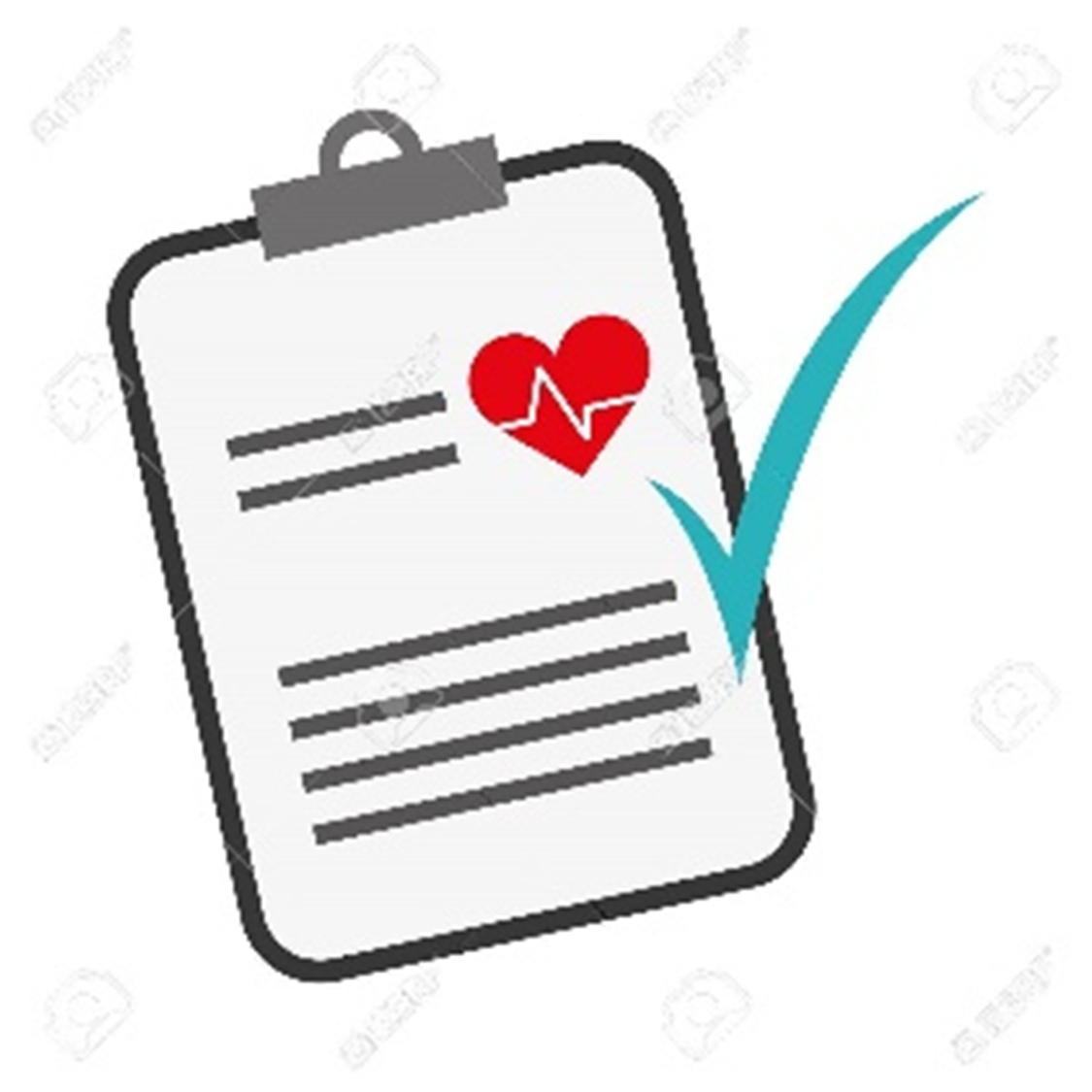 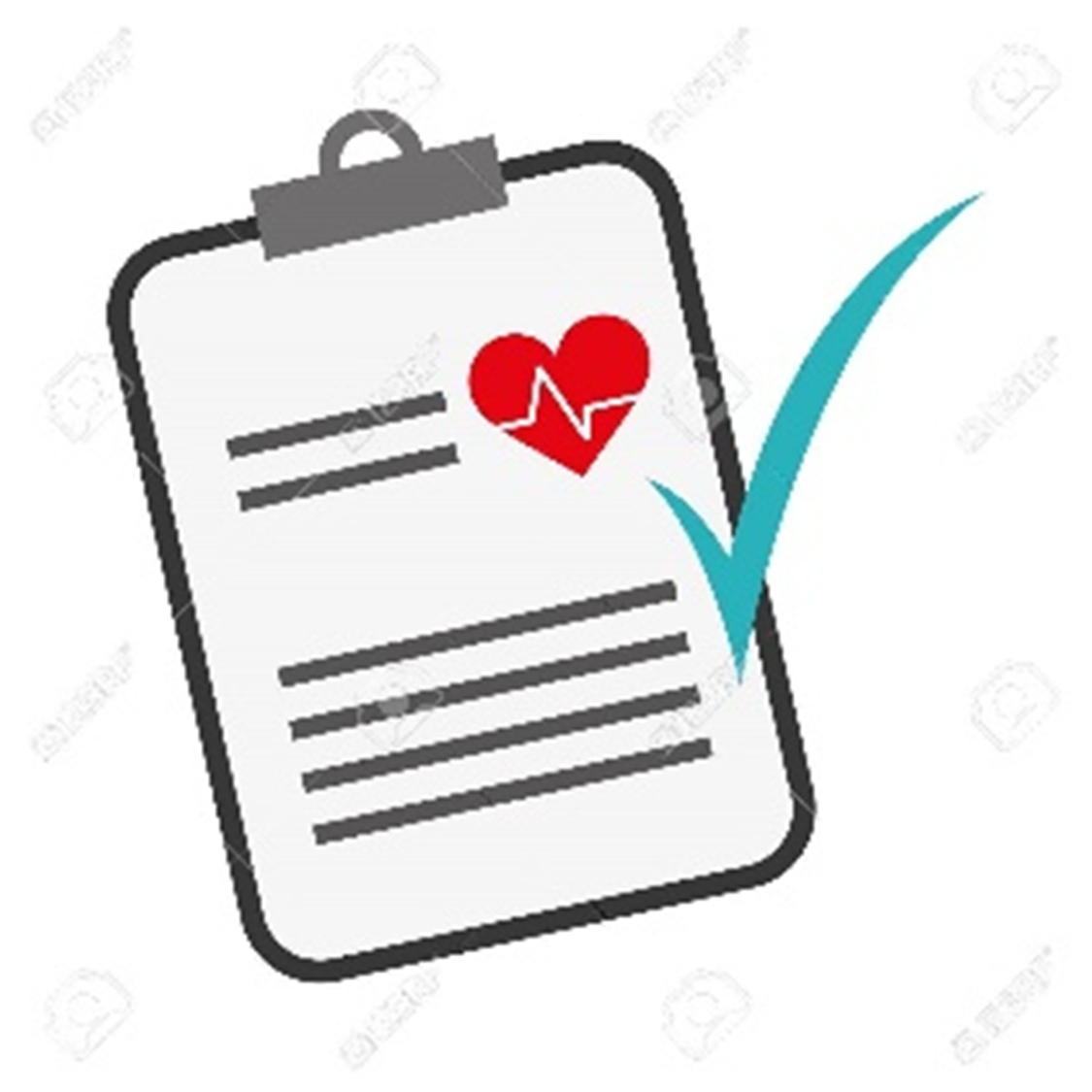